EKTA Event Shimla, Schedules: Exhibition-cum-Sale and Knowledge Sessions
Tentative Event Flow (Gaiety Theatre)
*MPH – Multi Purpose Hall, CH- Conference Hall
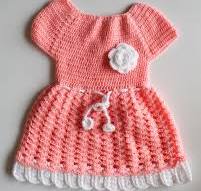 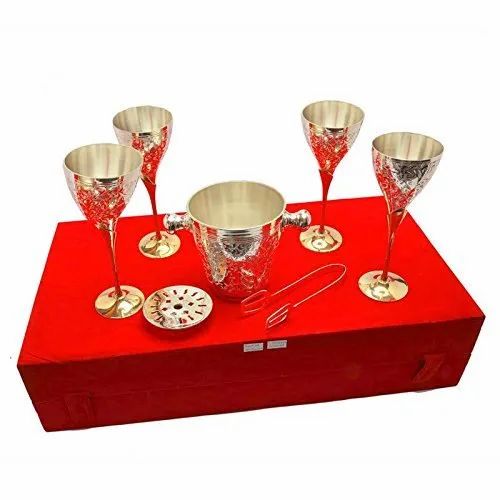 EKTA
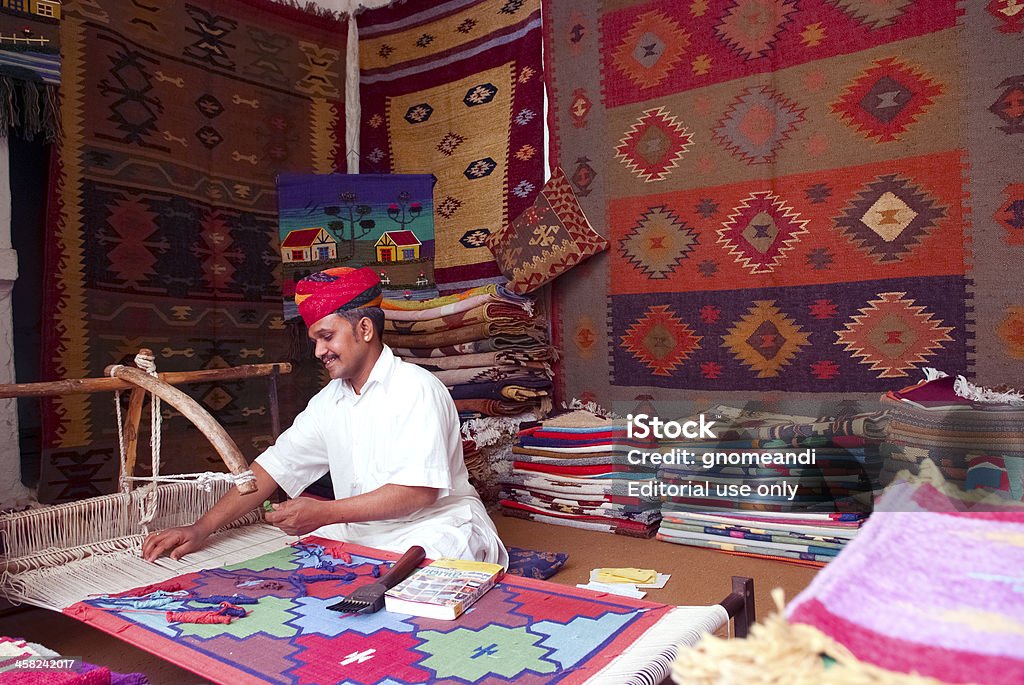 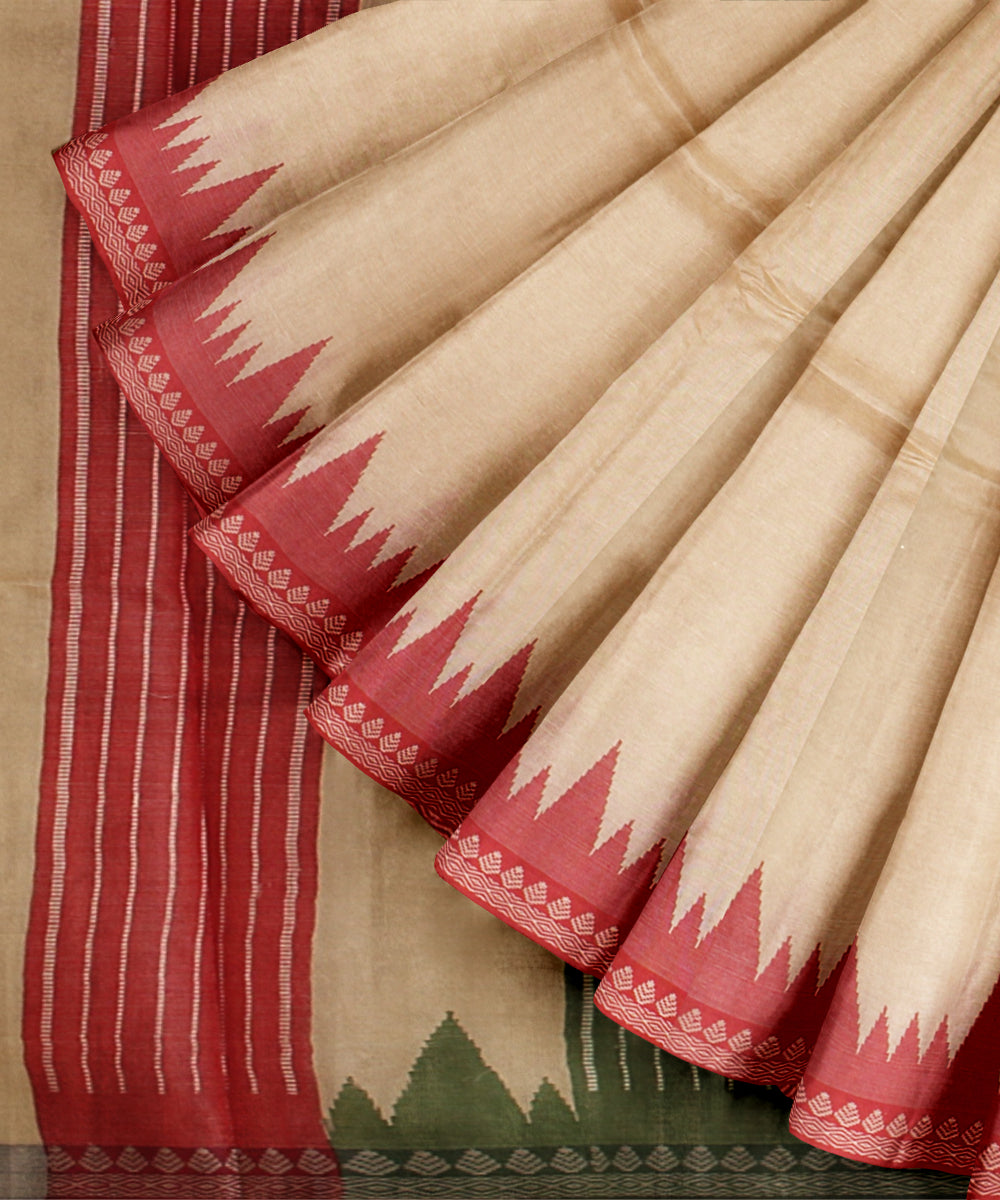 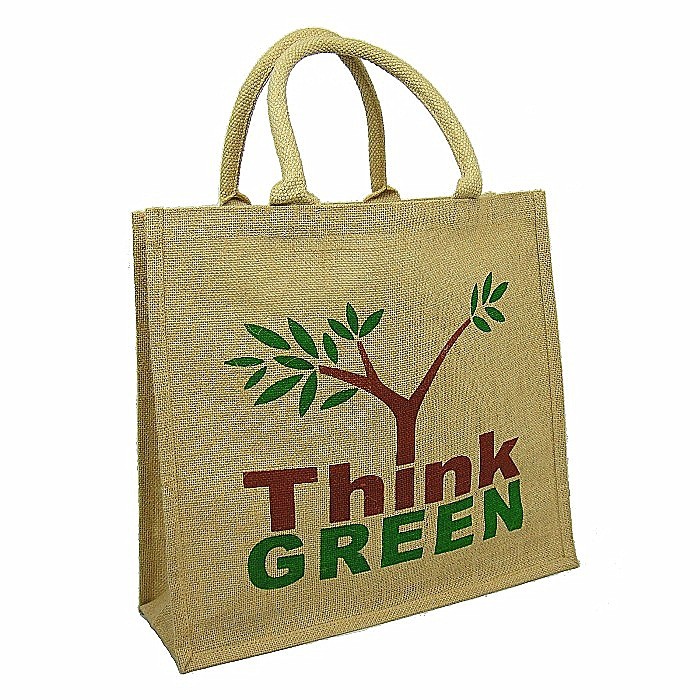 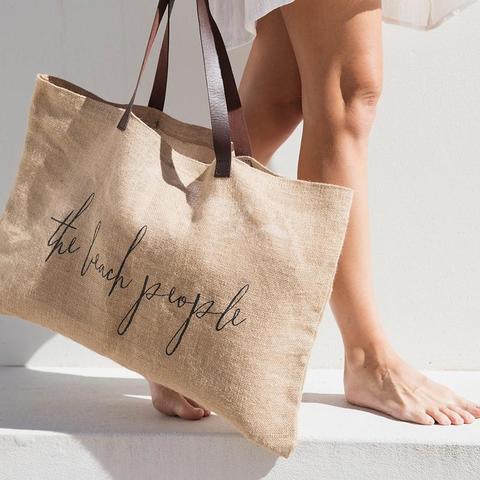 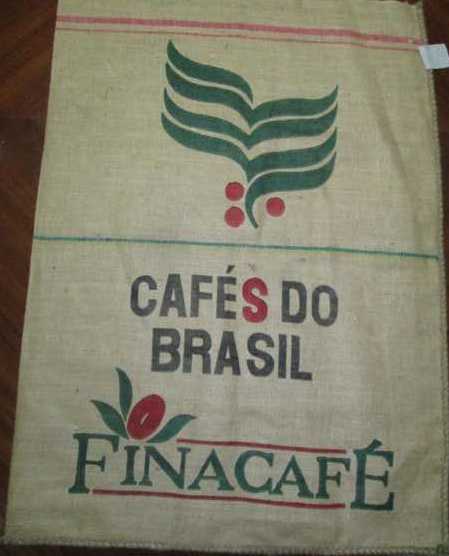 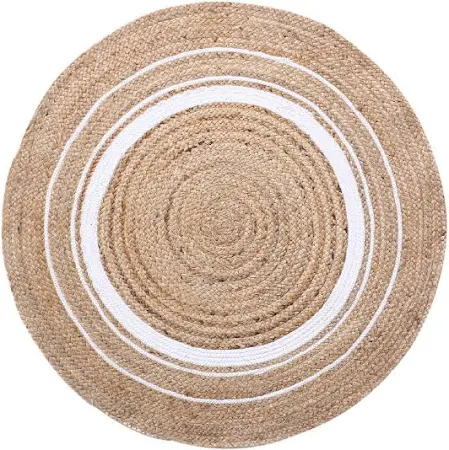